KURIKULUM ZDRAVSTVENOG ODGOJA
Uvođenjem Kurikuluma zdravstvenog odgoja hrvatska obrazovna politika želi odgovoriti na izazove i probleme djece i mladih u skladu s najrazvijenijim obrazovnim sustavima.
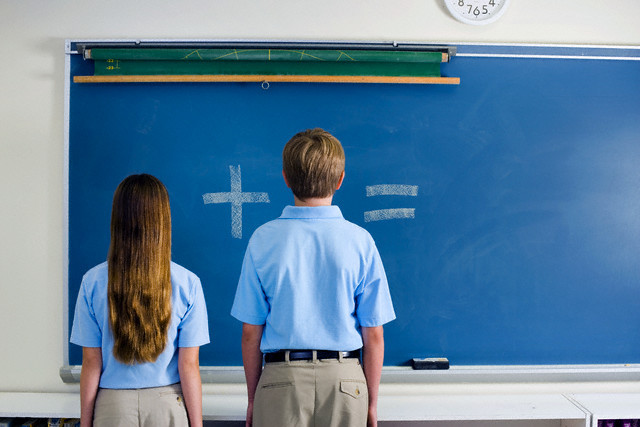 Na temelju članka 39. Zakona o sustavu državne uprave („Narodne novine“, broj 150/2011.)  ministar znanosti, obrazovanja i sporta dr. sc.  Željko Jovanović donio je 28. rujna 2012.  odluku o uvođenju, praćenju i vrednovanju provedbe Kurikuluma zdravstvenog odgoja (ZO) u osnovnim i srednjim školama.
Cilj je pružanjem znanstveno utemeljenih informacija educirati adolescente kako očuvati zdravlje i kvalitetu života, ostvariti humani odnos među spolovima, poučiti ih što je spolno odgovorno ponašanje te kroz edukaciju prevenirati  ovisnosti i nasilničko ponašanje. 
Također, namjera je osposobiti ih: 
za kritičko prosuđivanje životnih situacija i osobnih postupaka za odgovorno donošenje odluka
za razvoj tolerancije 
za razvoj pozitivne slike o sebi
za uvažavanje različitosti.
Kurikulum zdravstvenog odgoja počeo se provoditi eksperimentalno u osnovnim i srednjim školama 2012/2013. školske godine.

Sadržaji i teme zdravstvenog odgoja (70%) integrirani su u postojeće predmete (Priroda i društvo, Priroda, Biologija, TZK-a, Psihologija…) od prvog razreda osnovne do četvrtog razreda srednje škole. 

Dodatni sadržaji (30 %) Kurikuluma zdravstvenog odgoja integrirani su u sat razrednika– do 12 sati godišnje.
Dodatni sadržaji i teme Kurikuluma zdravstvenog odgoja obrađivat će se u skladu s:
  dobi
  interesima i potrebama djece i mladih
  izazovima  s kojima se mlade generacije susreću u svome životu i tijekom odrastanja.

Ovakvim pristupom htjelo se usustaviti dosadašnji rad, ali i osuvremeniti one elemente zdravstvenog odgoja koji su se pojavili kao potreba za odgovorom:
 na civilizacijske tekovine
 na globalizaciju 
 na nove spoznaje u znanosti.
Sadržaje i teme Kurikuluma zdravstvenog odgoja predavat će:

  razrednici
  stručni suradnici 
  predmetni nastavnici 
  liječnici školske medicine i medicinske sestre.

Agencija za odgoj i obrazovanje kontinuirano provodi stručna usavršavanja učitelja, nastavnika i stručnih suradnika o sadržajima i temama zdravstvenog odgoja, a pripremljeni su i radni materijali i vodiči.
Program zdravstvenog odgoja temelji se na holističkom poimanju zdravlja koji podrazumijeva povezanost tjelesnog, mentalnog, emocionalnog, duhovnog i socijalnog aspekta zdravlja. Program je podijeljen u 4 modula da bi se osigurala ravnoteža u zastupljenosti različitih aspekata zdravlja.
Planirana satnica – Osnovna škola
Planirana satnica – Osnovna škola
Planirana satnica – Srednja škola
MODUL – Živjeti zdravo
Obuhvaća sadržaje o pravilnoj prehrani, osobnoj higijeni i tjelesnoj aktivnosti koji su odgovarajući uzrastu učenika. Sadržajima se želi ukazati djeci na važnost zdrave prehrane, stjecanje pozitivnih navika osobne higijene i zdravih stilova života.
Modul Živjeti zdravo ima svoju mentalnu i socijalnu dimenziju. Važno je pomoći učenicima da prepoznaju osjećaje i mišljenja da bi razvili vlastite vrijednosti. Socijalna dimenzija pretpostavlja razvoj životnih vještina od komunikacije do donošenja odluka.
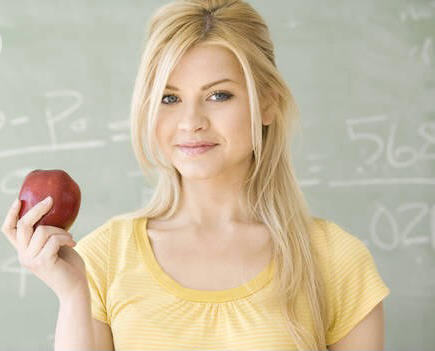 MODUL – Prevencija ovisnosti
Teme i sadržaji prevencije ovisnosti zastupljeni su u svim dobnim skupinama. Osobita pozornost posvećuje se nekim novim pojavama kao što su nasilje korištenjem informacijsko-komunikacijskih tehnologija, kockanje i klađenje adolescenata. Slijede problemi koji su sve prisutniji s tragičnim posljedicama u prometu, a odnose se na prebrzu vožnju, vožnju pod utjecajem alkohola, droga itd.
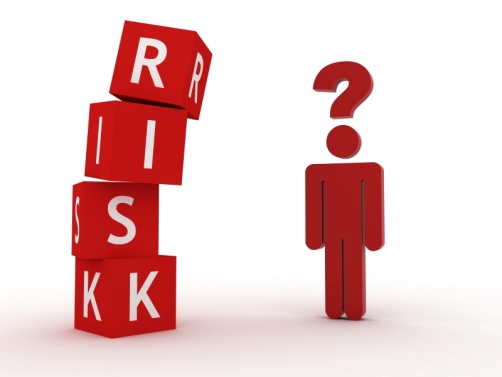 MODUL – Prevencija nasilničkog ponašanja
Teme i sadržaji modula prevencija nasilničkog ponašanja zastupljeni su gotovo u svim razredima. Učenici će učiti 
kako se ponašamo prema drugima, životinjama
školska pravila, bonton 
životne vještine: emocionalnost, suosjećanje, zahvalnost, velikodušnost 
kako rješavati sukobe, kako se oduprijeti nasilniku i 
kako  živjeti u optimističkom okruženju.
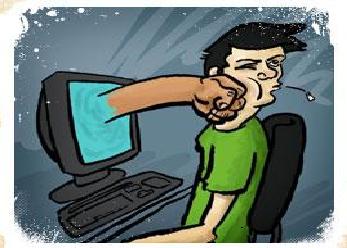 MODUL – Rodna/spolna ravnopravnost i odgovorno spolno ponašanje
Spolno/ rodna ravnopravnost i odgovorno spolno ponašanje je modul kojim se učenicima žele dati znanstveno utemeljene informacije, ali i uvidi u različita promišljanja te različite vrijednosne perspektive. Ovisno o dobi učenici će učiti o:
odgovornosti i poštovanju prema vlastitom tijelu
muškim i ženskim društvenim ulogama i rodnoj ravnopravnosti 
ulozi i pritisku medija u pubertetu
emocijama u vršnjačkim odnosima
prihvaćanju različitosti u seksualnosti
rizicima (pre)ranih seksualnih odnosa
emocijama i komunikacijama u vezi
ljubavni, braku, obitelji i roditeljstvu
stigmatizaciji i diskriminaciji seksualnih manjina.
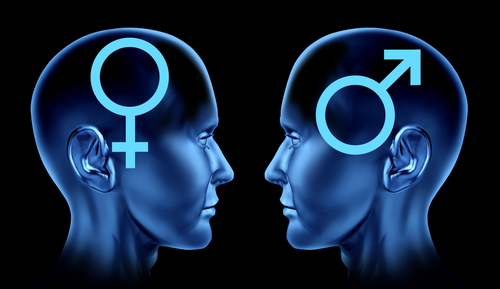 Metode u poučavanju/provedbi
rad u parovima i malim skupinama
organiziranje predavanja s diskusijama i panel-raspravama 
pedagoške radionice
igranje uloga
razvoj stavova u raspravi i debati
analiza slučajeva
korištenje dostupnih i primjerenih sadržaja sa internetskih stranica i korištenje informacijsko-komunikacijskih tehnologija
priprema i organiziranje lokalnih preventivnih aktivnosti (izložbe, obilježavanje prigodnih datuma…).